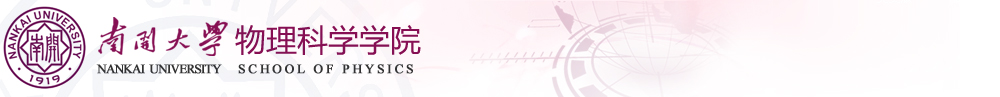 大学物理学基础
物理科学学院
李祖斌
zbli@nankai.edu.cn
2020/4/10
1
第五章 狭义相对论
2020/4/10
2
§5.3  狭义相对论的时空观
5.3.2  长度收缩
§5.4  相对论动力学
5.4.1  动量和相对论质量
5.4.2  相对论动能
5.4.3  相对论能量、质能关系
§5.5  广义相对论简介
作业：5-5，5-6
2020/4/10
3
§5.3  狭义相对论的时空观
5.3.2  长度收缩
研究某个物理过程的空间间隔，在不同惯性系中测量结果的关系。
对运动长度的测量问题。
怎么测？两端的坐标必须同时测。本质是同时性问题。
尺子静止时测得它的长度，称为原长或称静长、固有长度。
如尺子静止在    系中，静长为
2020/4/10
4
在S′坐标系，尺子静止，端点坐标与时间无关，
则：
S系中必须同时测量两端坐标：
由洛伦兹变换
原长最长
这是相对效应，是同时的相对性的直接结果。
2020/4/10
5
 长度收缩（从基本假设说明）
讨论沿运动方向的长度测量，强调长度两端的坐标必须同时测量。同时是相对的，长度测量必然也是相对的。
A′B′固定在 x′轴上，长度为l0 。求 S 系中的长度l
S系中t1 时刻B′过 x1 , 其中棒速度为u，
A′
B′
t1 +t 时刻A′ 过 x1
x2
x1
t1 +t 时刻B′ 在x2 = x1 + ut 处。
2020/4/10
6
t是棒上 B′点相继通过S系中两点的时间间隔
S′系中认为B′和A′相继通过同一点的时间间隔
t是棒的两端相继通过S系中x1点两事件的时间间隔
在S′参照系中看S系中x1发生的两个事件的时间间隔膨胀。
长度收缩
2020/4/10
7
所谓“长度收缩”，指的是在实验室参考系中测量运动参考系内、运动方向上的某空间间隔，结果会比运动参考系测量结果偏小的物理现象。
长度收缩效应来源于时空测量的相对性，并不是实在的收缩。
在运动参考系内测量得到的两个事件的空间间隔（原长）最长，在其余任意有相对运动惯性系内的测量结果都偏小！
运动是相对的，所以两个相对运动的惯性系测量对方的尺子都会缩短。
当u << c时，两个惯性系的测量结果基本相同。
2020/4/10
8
例4：原长为 5m飞船以 u = 9×103 m/s的速率相对地面匀速飞行。从地面上测量，它的长度是多少？如果飞船速度变大100倍呢？
解：
所以说飞船这样的速率，对应在静止参考系中的长度和其静长差别很难测出。
2020/4/10
9
例5：试从 π 介子在其中静止的参考系来考虑 π 介子的平均寿命。已知在实验室测得它的速率为 u = 0.99c，并测得它在衰变前通过的平均距离为 52 m。
解：从 π 介子的参考系看来，实验室的运动速率为 u = 0.99c，实验室中测得它在衰变前通过的平均距离为 52 m，在 π 介子参考系中测量此距离应为：
在π介子的参考系看来，相对飞过此距离所用时间为：
这就是静止 π 介子的平均寿命。
2020/4/10
10
是在相对 π 介子静止的参考系中测得的寿命。
也可以用时间膨胀来解题： 在实验室参考系中某一固定点测量一个长度通过的时间。
即是 π 介子在实验室系中测得的寿命。
在 π 介子静止的参考系中测得的寿命最短（原时）。
2020/4/10
11
总结
在狭义相对论中讨论运动学问题的思路如下：
1、确定两个作相对运动的惯性参考系；
2、确定所讨论的两个事件；
3、表示两个事件分别在两个参考系中的时空坐标或其时空间隔，注意区分原时和原长；
4、用洛伦兹变换讨论。
注意
原时一定是在某坐标系中同一地点发生的两个事件的时间间隔；原长一定是物体相对某参考系静止时两端的空间间隔。
2020/4/10
12
§5.4  相对论动力学
狭义相对论中，牛顿经典动力学不再适用，必须对状态量重新定义。原则：符合洛伦兹变换；低速下可简化成经典形式。
5.4.1  动量和相对论质量
动量定义：
牛顿力学：质量与速度无关
相对论力学：质量与速度有关，否则动量守恒定律不能在洛伦兹变换下保持形式不变。
2020/4/10
13
y'
S′
S
y
M
x'
mA
mB
O'
O
x
设S′系中有 mA = mB 两物体分别以速度 u 和 –u 相
向运动，
t 时刻发生完全非弹性碰撞。
假设O′相对O的速度为u，即S′系相对S系以 u 运动。
S′系看来，完全非弹性碰撞后，合为一体，速度为0
2020/4/10
14
动量守恒：
碰撞后M的速度为S′坐标系速度u，动量为
碰撞前mA、mB总动量为
在S参考系看mB静止，mA运动
根据相对论速度变换式：
??               显然不成立！
2020/4/10
15
基本假设要求动量守恒定律在任何惯性系中都成立，并且动量定义保持不变。
问题在哪里？！
问题在于认为在S系mA = mB，质量与速率无关。
实际上由洛伦兹变换可得出mA、 mB为各自速率的函数，mA ≠ mB
2020/4/10
16
附计算过程：
令
2020/4/10
17
m0
mB：相对S系静止物体的质量
mA：相对S系运动物体的质量
m
m称为相对论质量，
m0 称为静质量。
v为物体相对S系的速率。
当            ，上式              ，回到经典力学的惯性质量。
2020/4/10
18
  宏观物体一般 v = 104 m/s，此时：
微观粒子速率接近光速如电子 v = 0.98c 时
牛顿力学是相对论力学在低速情况下的近似
  v > c时，m成为虚数，无意义。
光速是物体运动的极限速度！
2020/4/10
19
相对论动量
根据相对性原理，动量应有相同的表达形式：
所以相对论动量可表示为：
在相对论力学中仍用动量变化率定义质点受的力：
质量随速度变化
低速时才回到牛顿定律！
2020/4/10
20
5.4.2  相对论动能
相对论力学中，力对粒子所做的功仍然等于粒子动能的增量。若用Ek表示粒子速率为v时的动能，则
2020/4/10
21
将                             两边求微分
速度为零时，动能为零，质量为静止质量。
相对论动能公式。
粒子的动能等于因运动而引起的质量增量乘以光速的平方。
2020/4/10
22
根据：
当v << c时：
牛顿力学的动能公式
可以得到粒子速率由动能表示的关系为：
表明：当粒子的动能由于力对其做功而增大时，速率也增大，但速率的极限是c 。
2020/4/10
23
5.4.3  相对论能量、质能关系
具有能量的量纲
为粒子因静质量而具有的能量，称为静能
为粒子以速率v运动时的总能量
总能为动能和静能之和
结论：一定的质量相应有一定的能量，二者的数值只相差一个恒定的因子c2 。能量和质量是相同的物理量！
相对论的质能关系式
2020/4/10
24
按相对论，相互作用的粒子系统，其能量守恒应表示为：
在相对论中能量守恒和质量守恒定律是统一的。
应该指出：经典力学中质量守恒只涉及粒子的静止质量，它只是相对论质量守恒在粒子能量变化很小时的近似。
放射性蜕变、原子核反应以及高能粒子实验中无数事实都证明了质能关系的正确性。
2020/4/10
25
例如在原子核反应中：
反应前：
静质量  m01 ，      总动能Ek1
反应后：
静质量  m02 ，      总动能Ek2
能量守恒：
得出：
总动能增量
即释放的能量
总静止质量的减小
质量亏损
核反应中释放的能量相应于一定的质量亏损。原子能的基本公式
2020/4/10
26
例6：已知氘核静止质量为 md = 3.34359×10-27 kg，质子静止质量 mp = 1.67262×10-27 kg，中子静止质量mn = 1.67493×10-27 kg，求氘核的结合能，并给出聚合1千克氘核所能释放的能量的数量级。
解：一个质子和一个中子组成氘核时，其静止质量的变化为
它所对应的静能即氘核的结合能
聚合1千克氘核所能释放的能量
2020/4/10
27
例7：在S参考系中有两个静止质量均为m0的粒子 A 和B 。分别以速度              、             相向运动，相撞后合在一起成为一个复合粒子，求：复合粒子的静止质量M0 ？碰撞中动能改变？
x
A
B
解：设合成粒子质量M、
速度为V，根据动量守恒
所以，碰后M静止
2020/4/10
28
根据能量守恒：
即：
可见
碰撞前后动能的改变为：
可见碰撞前两粒子的动能完全转化为碰撞后粒子系统的静质量的增量。
还可证明：动量守恒和能量守恒的不变性是相互联系在一起的。
2020/4/10
29
§5.5  广义相对论简介
1. 仅适用于惯性系
2. 时空脱离物质存在
3. 万有引力无法纳入相对论体系
狭义相对论的困难：
1916年，爱因斯坦提出广义相对论：适用于一般参考系，并把时空与物质与运动紧密结合起来。
等效原理，非惯性系的惯性力场与惯性系中的引力场是等效的。
两个基本假设：
广义相对性原理，物理规律在所有参考系都是一样的，没有特殊参考系。
2020/4/10
30
基本假设 – 等效原理
弱等效原理：观测者不能在局部的区域内分辨出由加速度所产生的惯性力或由物体所产生的引力。简单地说，就是引力质量等于惯性质量。
 强等效原理：在时空区域的一点内的引力场可用相应的局域惯性参考系去描述(狭义相对论在其局域惯性参考系中完全成立)。简单地说，就是惯性系中的引力场与非惯性系中的惯性力场等效。
强等效原理不是从弱等效原理推出的，而是弱等效原理的抽象结果。
2020/4/10
31
基本假设 – 相对性原理
狭义相对性：物理规律在任何惯性系中形式相同。
 广义相对性：物理规律在任何参考系中形式相同。
狭义相对论中，若尝试定义惯性系，就会出现这种情况：不受外力的物体，在其保持静止或匀速直线运动状态不变的参考系是惯性系；但如何判定物体不受外力？回答只能是，当物体保持静止或匀速直线运动状态不变时，物体不受外力。很明显，逻辑出现了难以消除的死循环。这说明对于惯性系，人们无法给出严格定义，这是狭义相对论的严重缺憾。为了解决这个问题，爱因斯坦提出等效原理，直接把惯性系的概念剔除，从而把狭义相对性原理推广为广义相对性原理。
2020/4/10
32
关于时空与引力的解释：物质质量的存在会造成时空的弯曲，在弯曲的时空中，物体仍然顺着最短距离进行运动，引力正是时空局域几何性质的表现。
实验证据
 水星近日点进动
 光线在引力场中的弯曲 (引力透镜)
 光谱线的引力红移
 雷达回波延迟
 引力波
2020/4/10
33
§5.3  狭义相对论的时空观
5.3.2  长度收缩
§5.4  相对论动力学
5.4.1  动量和相对论质量
5.4.2  相对论动能
5.4.3  相对论能量、质能关系
§5.5  广义相对论简介
作业：5-5，5-6
2020/4/10
34